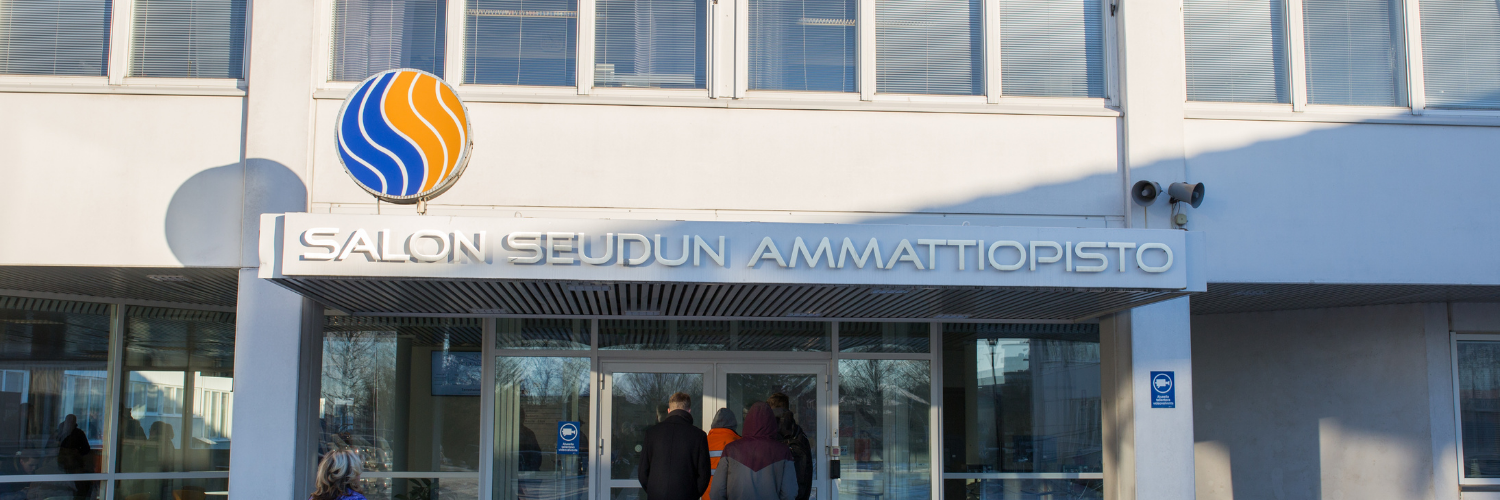 Salon seudun ammattiopistossa opiskelee tällä hetkellä 			2454 opiskelijaa 23:lla eri alalla
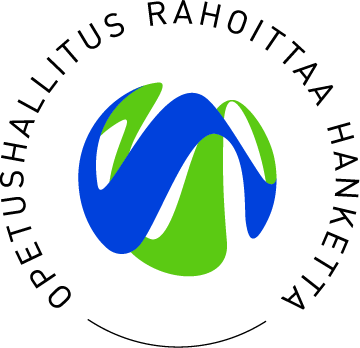 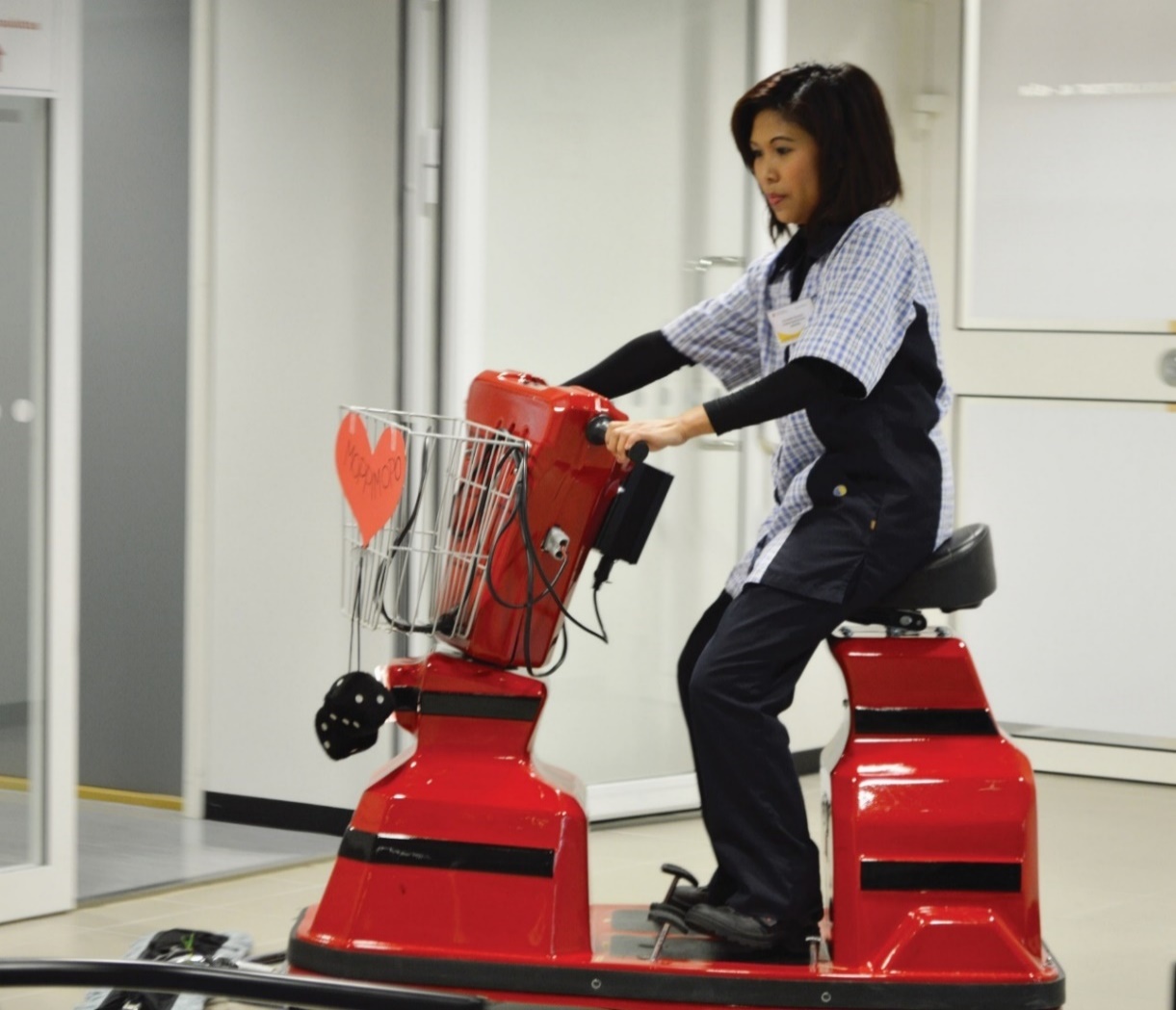 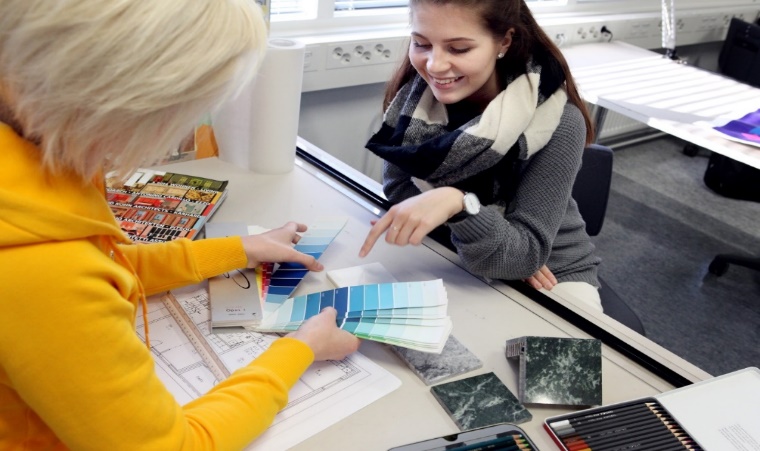 Pilottialat
Puhtaus- ja kiinteistöpalveluala
         opiskelijoita: 76

Sosiaali- ja terveysala
         opiskelijoita: 558

Taideteollisuusala ja Tekstiili- ja muotiala
         opiskelijoita: 199

Hius- ja kauneudenhoitoala
         opiskelijoita: 64

Autoala
          opiskelijoita: 131
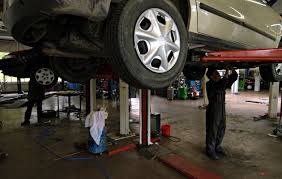 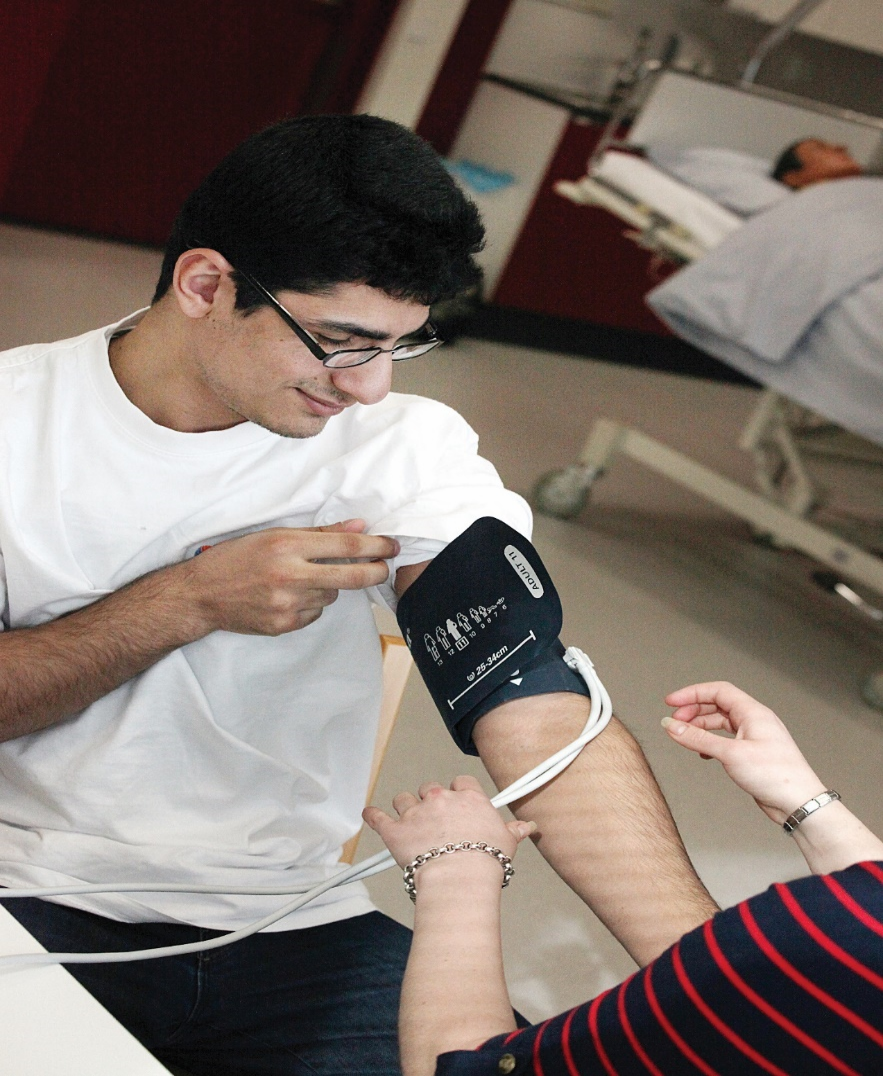 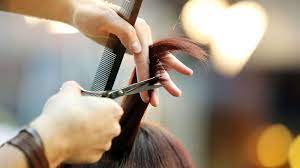 Digitutorin toimenkuva ja tehtävät
Mitä digitutorin pitäisi osata?
Osaamispisteet
Digitutor-toiminnasta saat 3 osp. (Yhteiset tutkinnon osat, valinnaiset osa-alueet)
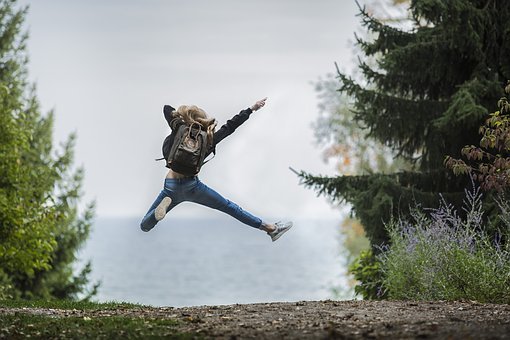 https://pixabay.com
Hankkeen jälkeen digitutorit
Liittyvät mukaan koulun tutortoimintaan
Ovat tarvittaessa apuna vastuuopettajan tunneilla/digi-pajassa
Pitävät digitutoreiden Pop-up-pistettä koulutusten aloituspäivinä
Digitutoreille tehty oma sähköposti, mistä opettaja voi varata omalle tunnille digitutorin
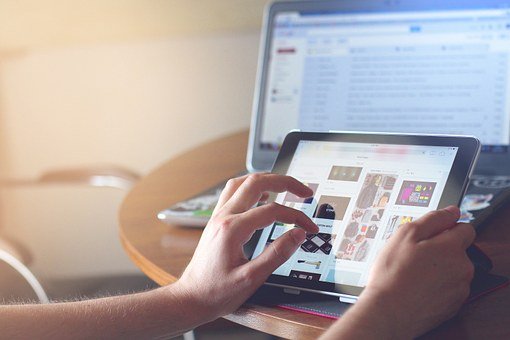 Opi ja kokeile uutta teknologiaa
Päivä koostui kolmen OPH:n rahoittaman hankkeen yhteistyöstä:

Työelämä ja teknologia
Virtuaaliset ja simuloidut oppimisympäristöt ammatillisessa koulutuksessa
Hyvinvointiteknologia hyödyksi
KIITOS YHTEISTYÖSTÄ!
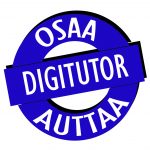 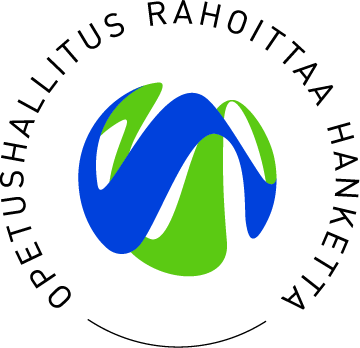 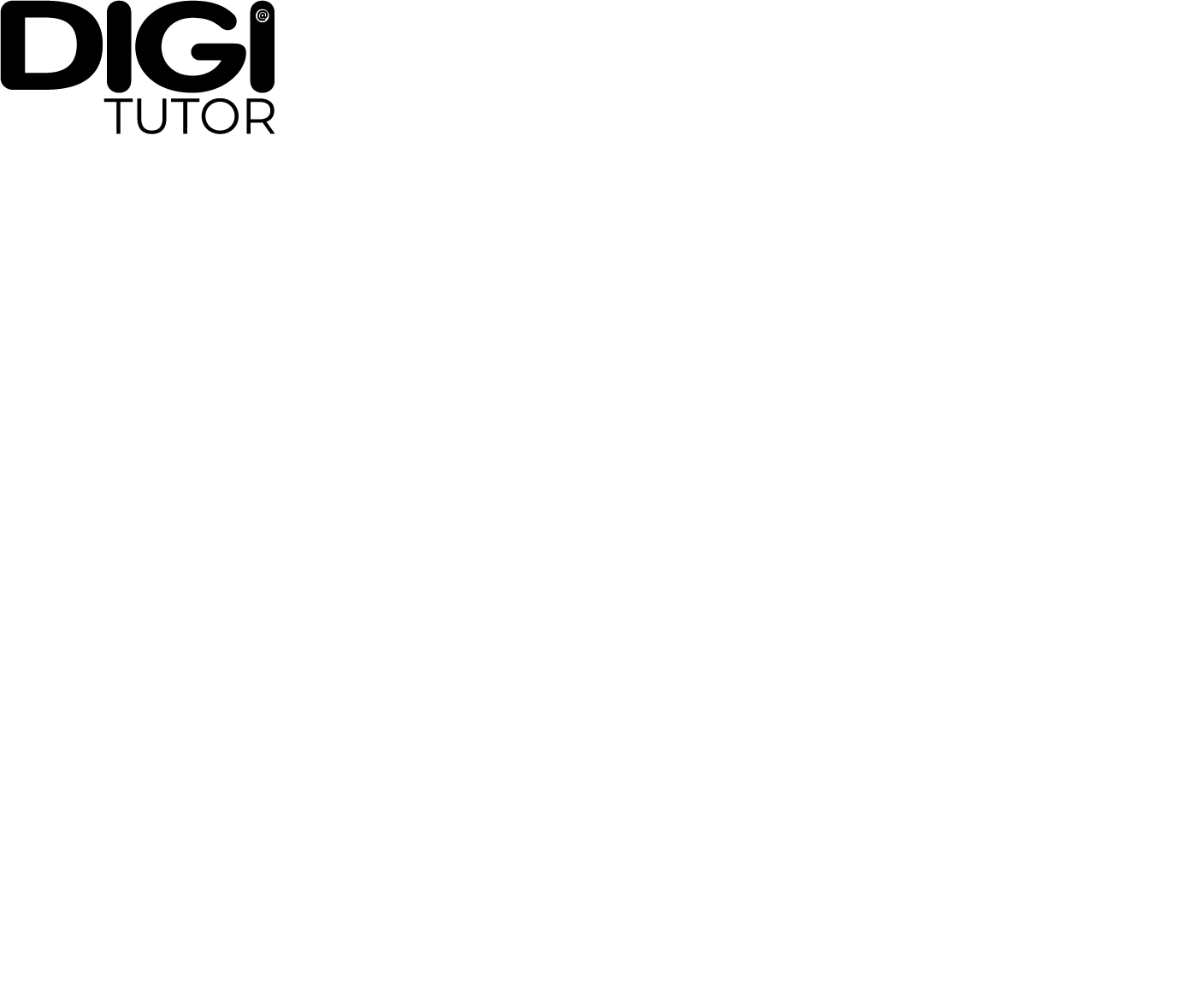